Metode Penelitian
Angky Febriansyah, SE.,MM.
Kriteria Penilaian
Bobot Penilaian = 10 % Kehadiran + 30 % Tugas + 30 % UTS +    30 % UAS
Nilai Akhir :






Kehadiran Minimal 80 % ( Maksimal 3 x Tidak Masuk)
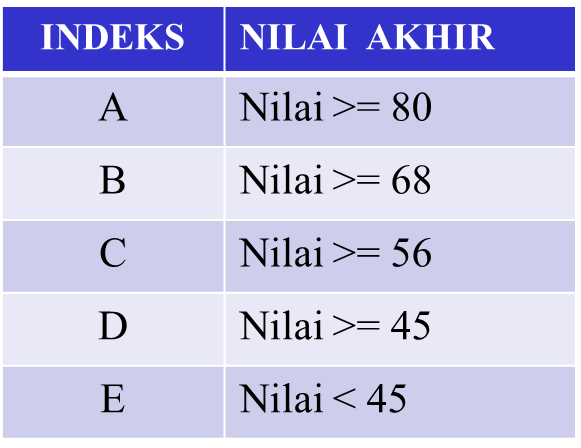 Silabus Perkuliahan
Pengertian Metode Penelitian
Metodologi penelitian adalah suatu cabang ilmu yang membahas tentang cara atau metode yang digunakan dalam kegiatan penelitian.
Penelitian adalah upaya mencari kebenaran akan sesuatu. Upaya dalam penelitian berupa kegiatan meneliti.
Pengertian mencari tidak lain adalah mencari jawaban, yang dapat berarti menemukan atau menguji.
Jenis –Jenis Penelitian
Berdasarkan Tujuan :
Penelitian Dasar (basic research) yaitu penelitian yang bertujuan untuk menemukan pengetahuan baru yang sebelumnya belum pernah diketahui
Penelitian Terapan (applied research) yaitu penelitian yang bertujuan untuk mengatasi masalah yang sedang terjadi.
Jenis-jenis Penelitian
Berdasarkan Metodanya :
Survey: penelitian yang dilakukan dengan mengambil langsung data dari populasi.
Ex Post Facto: penelitian untuk mencari  faktor-faktor yang menimbulkan  kejadian yang sudah lewat .
Experimen: mencari pengaruh perlakuan tertentu terhadap yang lain dalam kondisi yang terkendalikan.
Policy: penelitian untuk memberikan arah kebijakan bagi pemegang kebijakan.
Jenis-Jenis Penelitian
Berdasarkan Tingkat explanasi:
Deskriptif: penelitian yang penekanannya pada keingintahuan lebih jauh dari peneliti terhadap sesuatu masalah ( hal ).
Asosiatif: penelitian yang penekanannya pada sejauh mana  hubungan antar variabel saling berpengaruh.
Komparatif: penelitian yang penekanannya pada membandingkan variabel satu dengan lainnya
Jenis-Jenis Penelitian
Berdasarkan Jenis Data
Kuantitatif: data yang diambil berupa nominal (angka) pasti.
Kualitatif: data yang diambil berbentuk  kata (pernyataan, pendapat, sikap). Untuk keperluan analisis (statistiknya) maka data kualitatif diubah menjadi kuantitatif (interval, ordinal, ratio).
Gabungan kuantitatif dan kualitatif.